109學年度五專免試入學報名與積分採計說明
主講人：109學年度中區五專聯合免試入學招生委員會

           仁德醫護管理專科學校  王國恩 老師
簡報大綱
人生第一個重大選擇
109學年度五專免試入學管道
五專聯合免試入學積分採計說明
五專聯合免試入學積分證明
成績計算範例說明
成績暨登記分發報到通知單
報名注意事項與報名表填寫範例
高中?
五專?
高職?
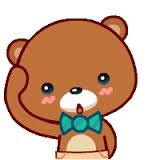 人生第一個重大選擇
台灣高等教育的演進
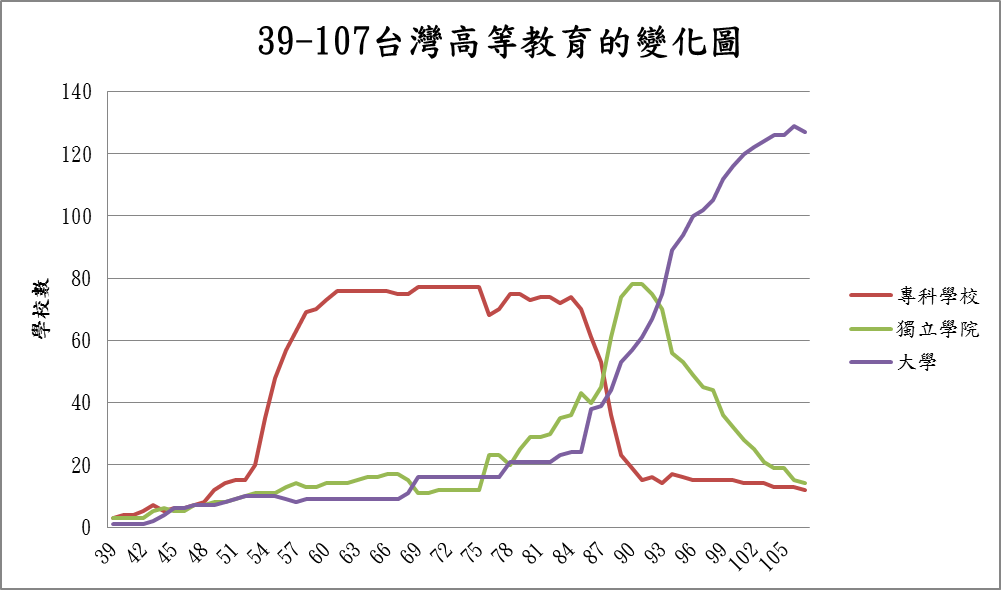 57-106學生人數與學校數趨勢圖
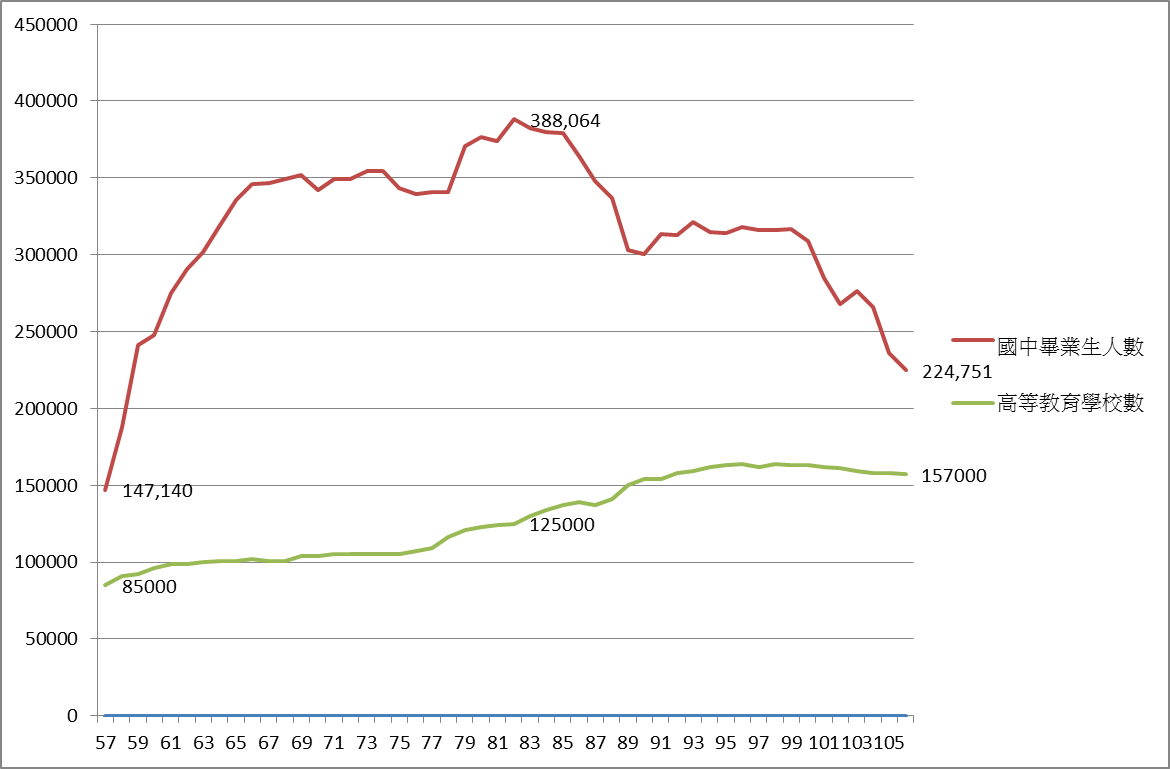 十二年國教現況
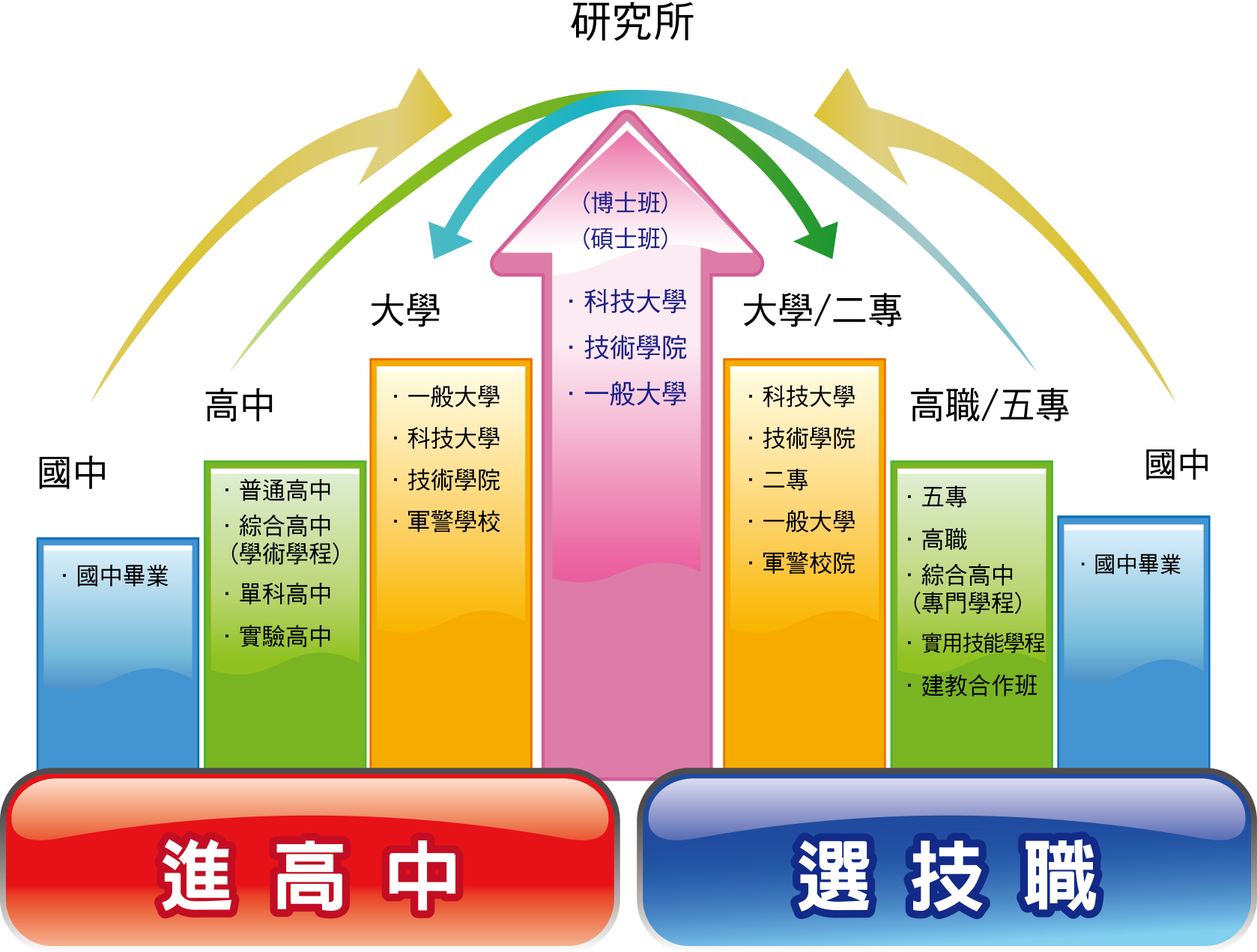 優質的師資
專業及有證照實務經驗之博士級大學師資
務實的教學
理論實務並重，輔導考取證照，提升就業競爭力
畢業即就業，上班即上手
五專技職教育優勢(1)
完善的設備
提供全面e化校園與大學等級的教學研究設備
前三年免學費
五專前三年享有學費補助，
加入展翅計畫，後兩年完全免費。
自由的學風
五專技職教育優勢(2)
毋須穿制服，沒有早自習、午休和門禁的約束，社團活動多采多姿，提早享受大學生活
多元進路
進可攻退可守，畢業後升學就業兩相宜
1.參加二技入學招生、四技轉學考或大學插班考試。
2.畢業後可以選擇投入就業市場，成為專業技術人才。
3.就業獲得工作經驗後，可以同等學力直接報考研究所。
五專升學就業範例
護理師
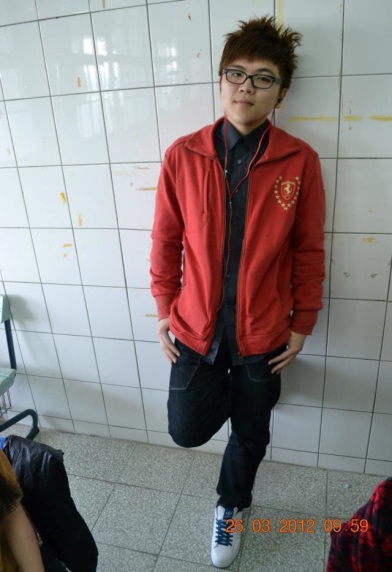 101
96
技職教育
大倫國中
仁德醫專
PR41
就業
就業
升學
遠東航空
大千醫院
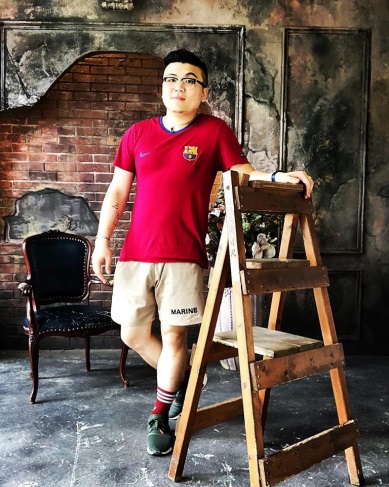 中國醫藥大學
研究所
專科
護理師
呼吸治療系(二技)
104
福壽山農場
在職班(三年)
葉克膜技師
呼吸治療師
107
9
9
國中教育會考
109.5.16~109.5.17
全國五專優先免試入學
109.5.18~109.6.15
招生名額：60%~100%(各校自訂提撥)
五專各校辦理續招
109.7.14~109.7.28
全國五專聯合免試入學－北中南三區
109.6.18~109.7.13
招生名額：各校提撥後餘額         +優免回流名額
109學年度五專免試入學管道
109學年度五專免試入學管道
全國五專優先免試入學：60%~100%
109/5/18~5/22：集體與個別網路報名
109/5/26~5/28：查詢是否完成報名手續
109/6/4~6/9：網路選填志願
109/6/5：成績與級距查詢        (含會考，不含志願序積分)
109/6/11：網路公告錄取結果
109/6/11~6/15：各校錄取生報到              (請參閱簡章日期)
109/6/15：錄取生報到與放棄截止
全國五專聯合免試入學：餘額+回流
109/6/18~6/26：集體及個別通訊報名
109/6/24：查詢是否完成報名手續
109/6/28~6/29：集體及個別現場報名
109/6/29 18:00前：確認完成報名手續
109/7/3：寄發聯合免試入學成績暨現場         登記分發報到通知單；         網路公告與查詢
109/7/9：免試生參加現場登記分發報到
109/7/13：錄取生放棄錄取資格截止
*109學年度開放非應屆畢業生以個別網路報名管道報名五專優先免試入學
109五專優先免試入學
全國一區
46所學校(北區:22、中區:5、南區:19)
194個科別(志願)
11,686個招生名額
網路選填30個志願
電腦依序分發，101分
在校成績:42分
會考成績:33分
志願序  :26分
五專優先免試超額比序積分採計項目及核分準則
109五專優先免試入學同分比序
超額同分比序項目順序
2
技藝優良
3、2.5、1.5、1、0
4
弱勢身分
3、1.5、0
6
會考+寫作
33~0
總積分
101~21
7
服務學習
15~0
3
志願序
26~21
5
多元學習表現
15~0
1
均衡學習
21、14、7、0
10
數  學
A++>A+>A>B++>B+>B>C>缺考
12
自  然
A++>A+>A>B++>B+>B>C>缺考
14
寫作測驗
6>5>4>3>2>1>缺考
8
競  賽
7~0
9
國  文
A++>A+>A>B++>B+>B>C>缺考
11
英  語
A++>A+>A>B++>B+>B>C>缺考
13
社  會
A++>A+>A>B++>B+>B>C>缺考
此為同分之參酌比序之分發順位
積分採計無論是否採計會考成績，但同分比序項目皆為一致標準，且均包含會考相關科目之比序
會考成績級距 : A++:6.4、A+:6、A:5、B++:4、B+:3、B:2、C:1
109五專優先免試入學志願選填
免試生完成網路選填志願後，系統將產生免試生所填選登記志願校科(組)之「志願表」(含免試生基本資料及驗證條碼)。
「志願表」為重要憑證，請免試生務必下載儲存至電腦或列印並妥善保存。
免試生申請分發結果複查如未檢附自行留存之「志願表」 ，概不受理，免試生不得異議。
109/6/4~6/9：網路選填志願
109/6/11 : 公告錄取結果
109五專聯合免試入學
中區
5
南區
19
北區
22
可以跨區報名
一區選擇一校
報名時只選校、不選科
109/7/9(四)參加現場登記分發報到作業，選擇想要就讀科別
109中區五專有哪些招生學校?
109中區五專學校招生名額分配一覽表
入學管道
委員學校
聯合免試入學實際招生名額將於109年6月19日(五)12點前公告
109學年度中區五專招生學校與科系
五專聯合免試入學積分採計說明(1/9)
五專聯合免試入學超額比序總積分滿分50分，共採計七個主項目，各項比序項目說明如下:
五專聯合免試入學積分採計說明(2/9)
比序項目一 : 多元學習表現 16分
五專聯合免試入學積分採計說明(3/9)
比序項目二 : 技藝優良 3分
技藝教育課程平均總成績達90分以上者得3分
技藝教育課程平均總成績達80分以上，未滿90分者得2分
技藝教育課程平均總成績達60分以上，未滿80分者得1分
五專聯合免試入學積分採計說明(4/9)
比序項目三 : 弱勢身分 2分
持有效期限內(涵蓋報名期間)之證明：
低收入戶
中低收入戶
直系血親尊親屬支領失業給付或
特殊境遇家庭等相關證明之學生
   符合資格者給予2分。
若免試生同時具備2種以上資格者僅得擇一採計。
五專聯合免試入學積分採計說明(5/9)
比序項目四 : 均衡學習 6分
採計健康與體育、藝術與人文、綜合活動三大學習領域成績
每一學習領域「5學期平均成績」皆達60分以上得2分
五專聯合免試入學積分採計說明(6/9)
比序項目五 : 適性輔導 3分
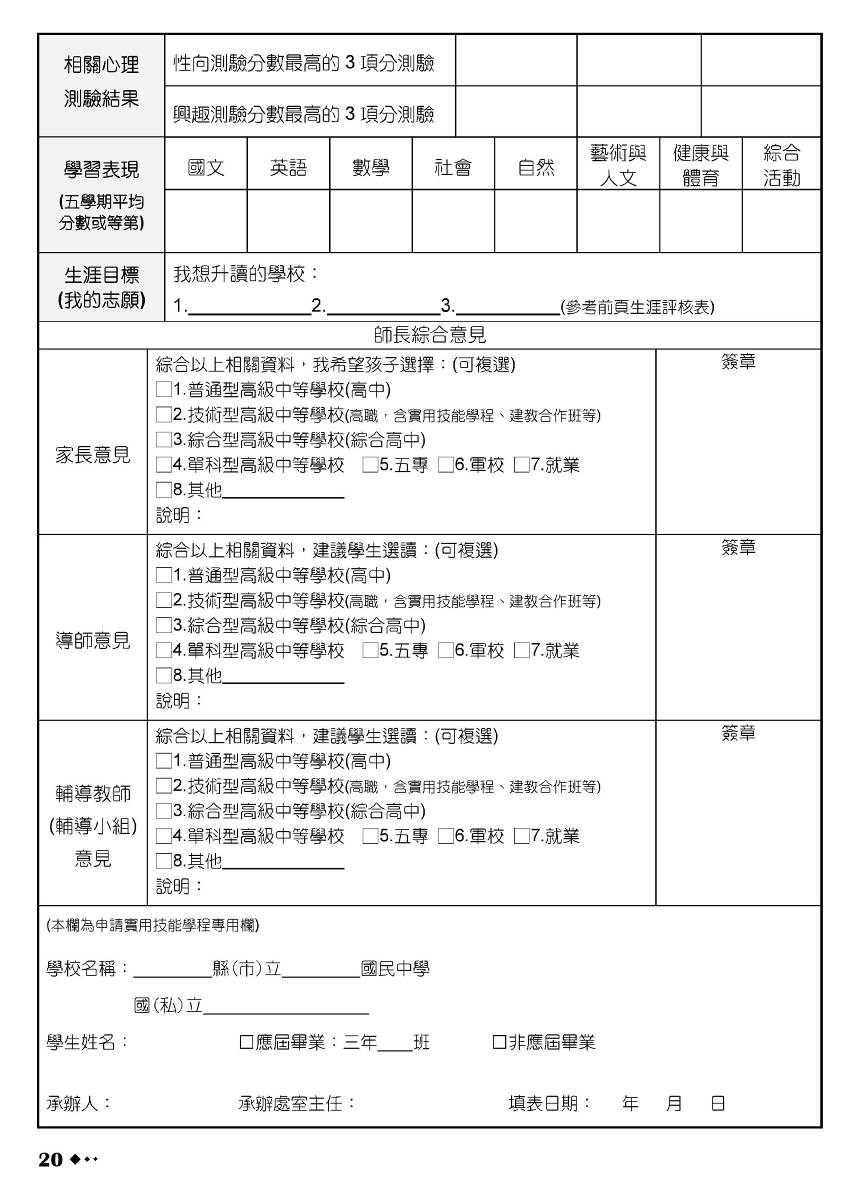 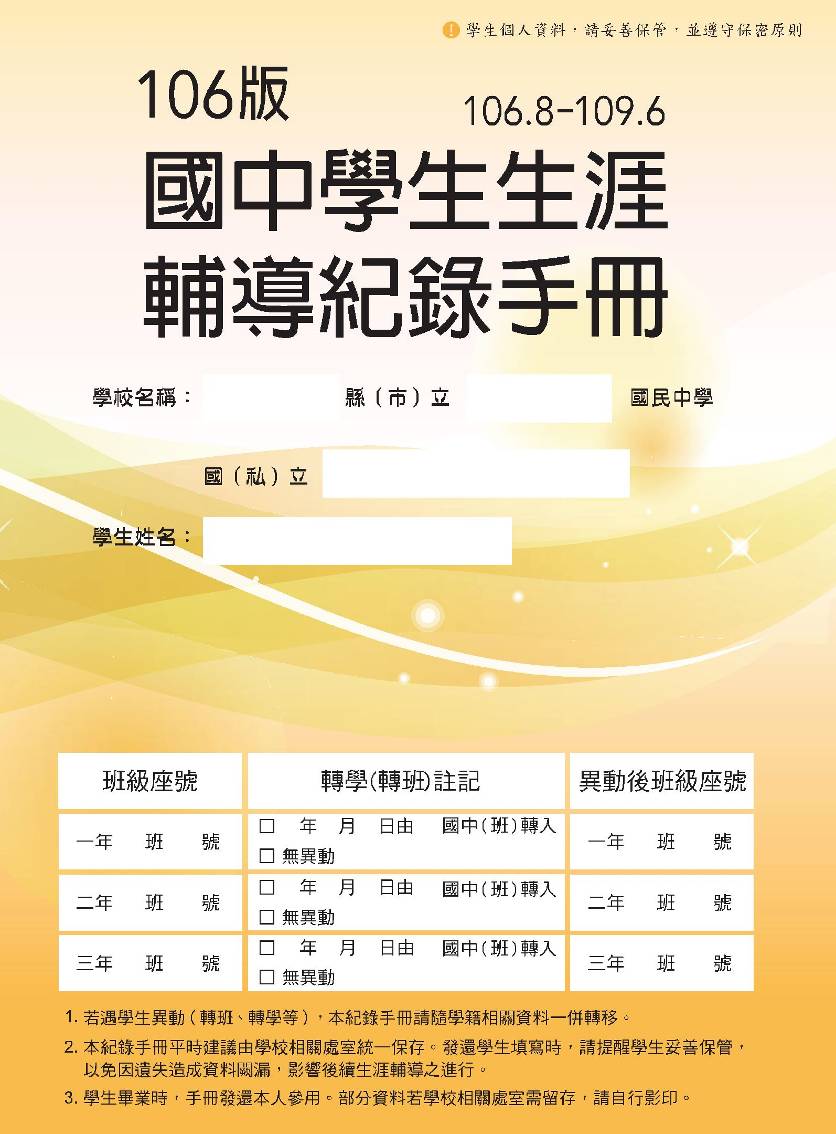 家長意見
簽章
導師意見
簽章
輔導教師(輔導小組)意見簽章
五專聯合免試入學積分採計說明(7/9)
比序項目六 : 國中教育會考 15分
國中教育會考(5科目)：  國文、英語、數學、自然、社會
「精熟」科目每科得3分
「基礎」科目每科得2分
「待加強」科目每科得1分
五專聯合免試入學積分採計說明(8/9)
比序項目七 : 其他 5分(學校自訂項目)
此項積分比序項目授權各五專學校依學校發展需求訂定之，並確實評估其比序項目操作及國中學生取得本項目之可能性，且其性質不能與其他比序項目相同。如技術士證、英語檢定等。
臺中科技大學
弘光科技大學
五專聯合免試入學積分採計說明(9/9)
比序項目七 : 其他 5分(學校自訂項目)
仁德醫護管理專科學校
虎尾科技大學
五專聯合免試入學積分證明
國中畢業生參加五專免試入學報名作業時可向就讀國中學校申請國中在校成績證明，記載下列五項成績：
 1.多元學習表現		4.均衡學習
 2.技藝優良		5.適性輔導
 3.弱勢身分
為簡化作業，國中可採簡章所示之專用格式：『五專入學專用聯合免試入學超額比序項目積分證明單』出具成績證明。
積分證明單輔助列印系統開放時間：(暫定)
	109年5月14日10:00 至 109年8月28日17:00
五專入學專用聯合免試入學超額比序項目積分證明單
積分證明單填寫注意事項
競賽項目請依下列格式填寫，毋須再附其他證明：
   競賽於積分證明單填格式：
      比賽年度－全比賽名稱項目(組別) －比賽成績等第－(比要時註明全國或縣市級)
   範例：
	108學年度 全國學生美術比賽（國中組）書法類  優等 （縣市區域競賽）
	107學年度 全國舞蹈比賽（國中團體組） 優等 （全國競賽）
競賽積分採計原則說明：
競賽成績若非名次，原則上特優比照第一名、優等比照第二名，甲等比照第三名；若該項比賽最優成績為優等，請於積分證明單上加註說明為第一名，例如：107學年度 苗栗縣機器人大賽 優等(第一名) （縣市區域競賽）
競賽名稱為合唱、合奏等，原則上認定為團體組，若未達四人請註明，例如：108學年度 苗栗縣直笛重奏比賽(三人) 優等 （縣市區域競賽）
弱勢身分須提供報名期間(109/6/18~109/7/13)有效期限之證明。
各項自備證明可使用由學校查驗核章之影本。
超額比序主項目加權權重
招生學校得依學校發展特色及科組特性，加權採計部分項目，加權項目至多得擇3項，其權重可訂為1.1、1.2、1.3、1.4、1.5，並以1.5為上限。
以仁德醫護管理專科學校為例：
中區五專各校採計加權項目權重表
委員學校
  (代碼)
加權項目
特種身分免試生加分標準與證明文件
特種身分免試生加分標準與證明文件
成績計算範例說明(仁德醫專為例)
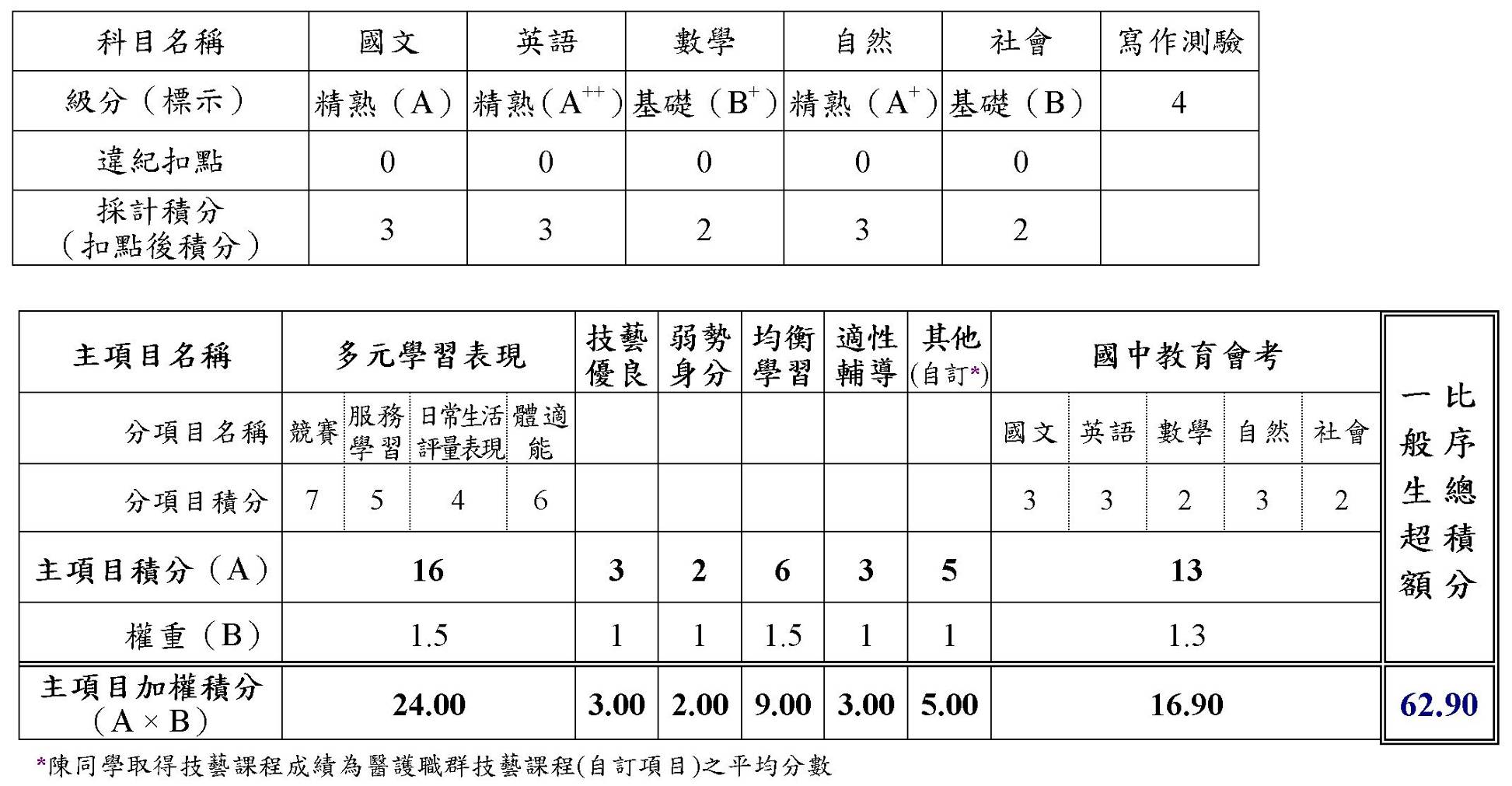 成績計算範例說明(仁德醫專為例)
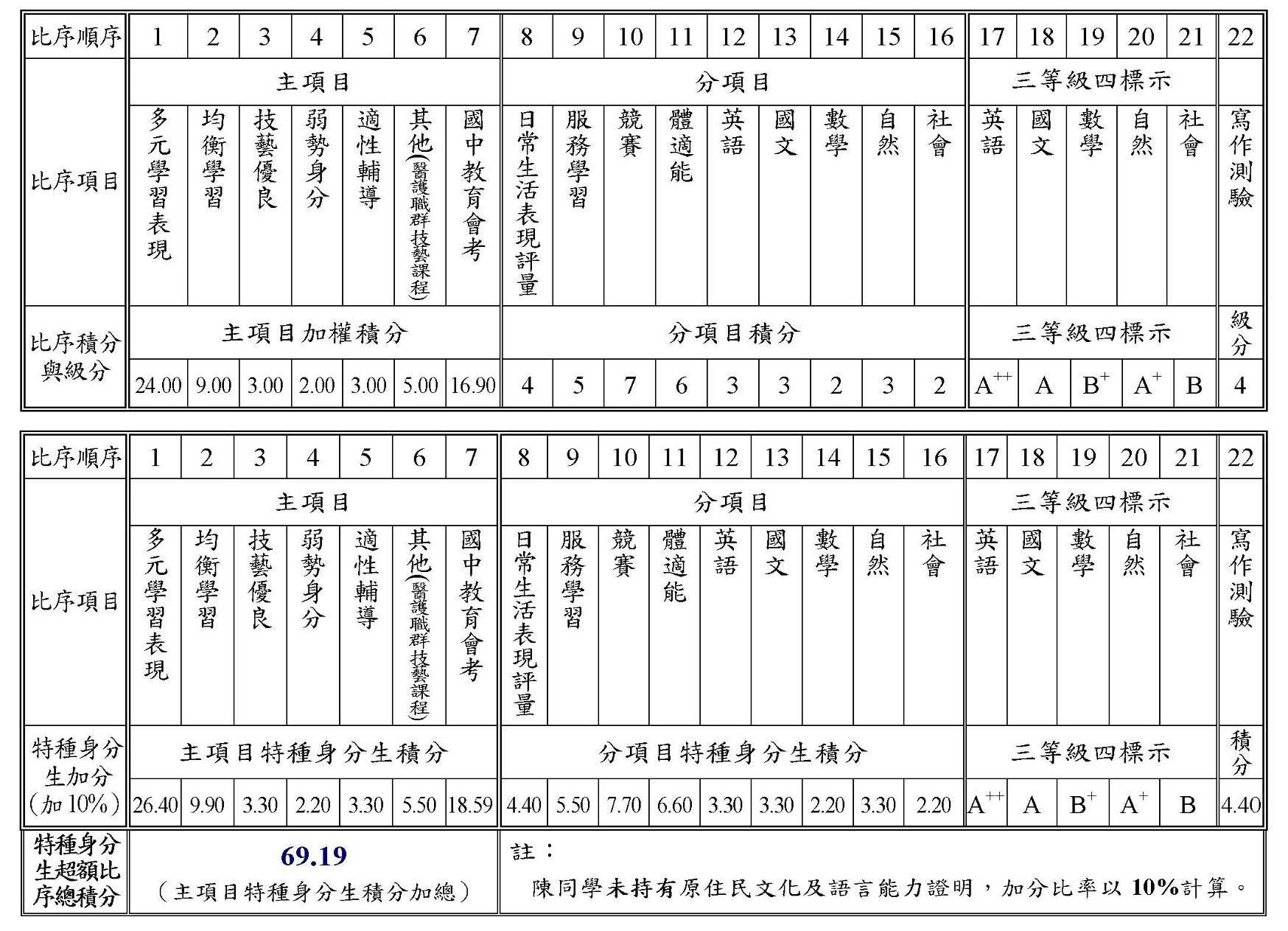 技藝
優良
弱勢
身分
適性
輔導
其他
多元學
習表現
均衡
學習
國中教育會考
總積分
同分比序順序說明
主  項
以下7項超額比序項目比序順序由各校自訂
（主項目無法比出積分順序時進行分項比序）
分                   項
競賽
服務
學習
日常生活表現評量
體適能
（多元學習表現分項比序完後再進行國中教育會考分項比序）
以上4項超額比序項目比序順序由各校自訂
以下5項超額比序項目比序順序由各校自訂
英語
社會
國文
數學
自然
國中教育會考三等級四標示
寫作
測驗
成績暨登記分發報到通知單(1)
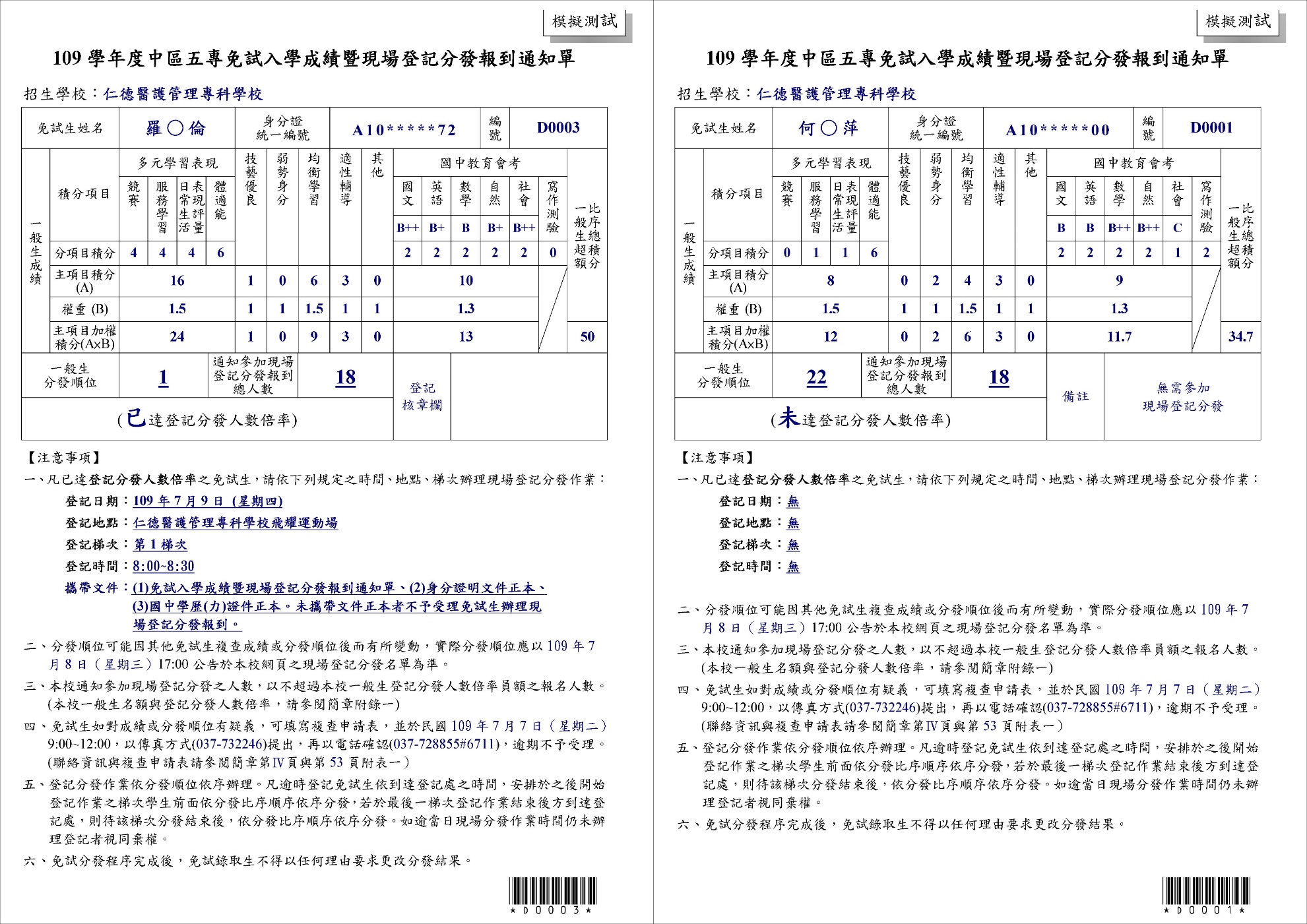 成績暨登記分發報到通知單(2)
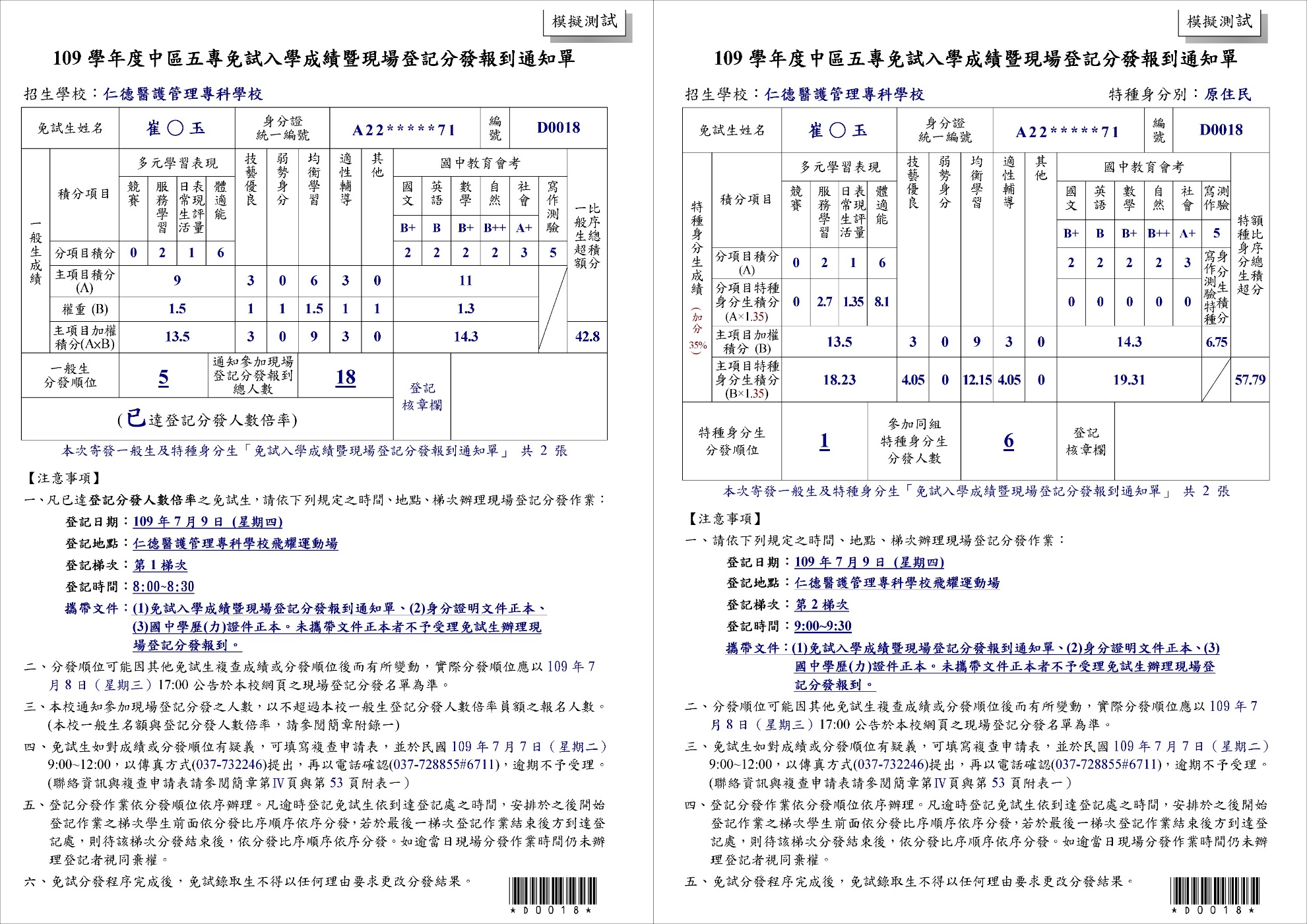 成績暨登記分發報到通知單(3)
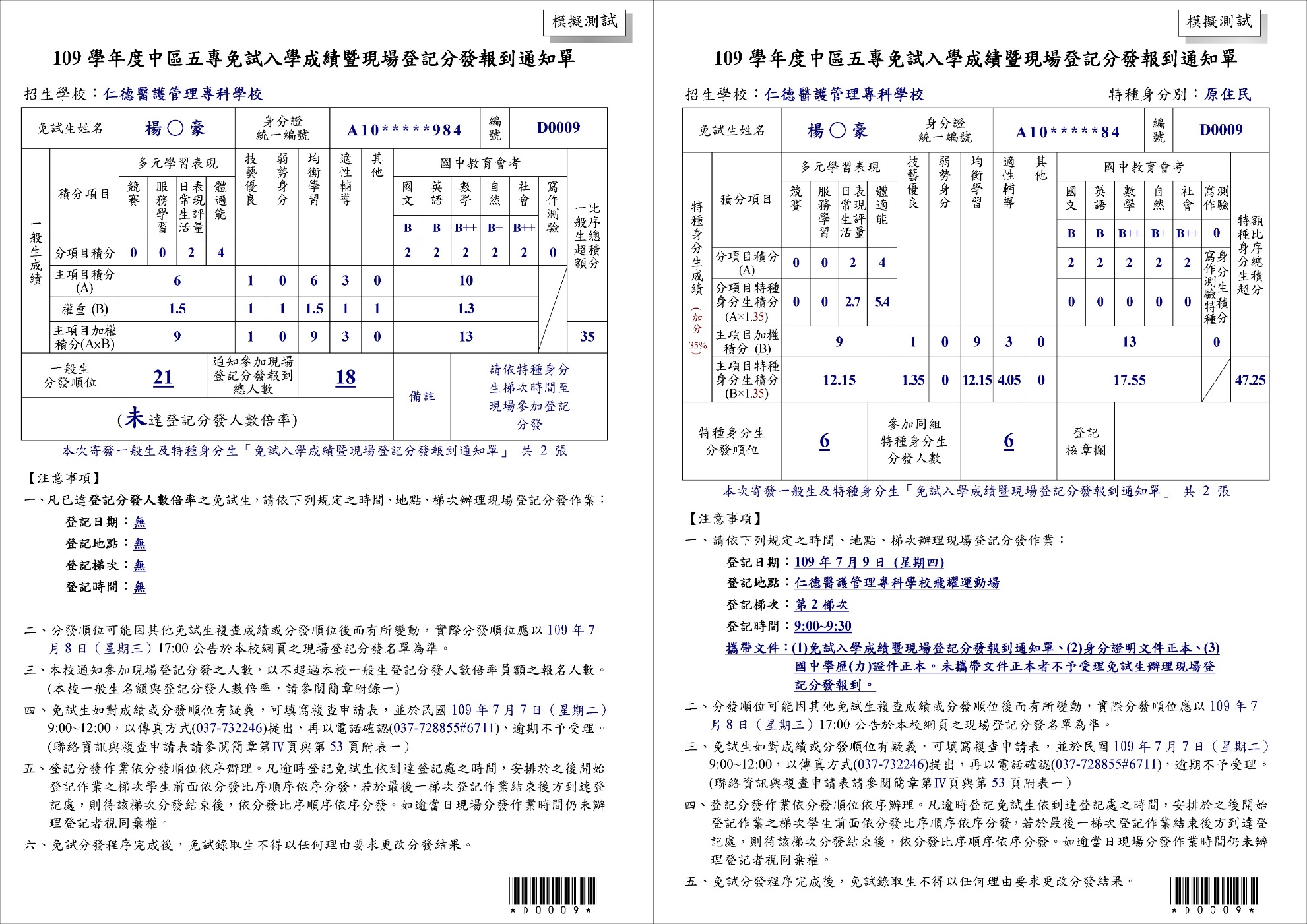 五專聯合免試入學報名注意事項
購買簡章
109.1.15
國中應屆畢業生
1.原住民生(免附證明)
2.身心障礙生
3.境外科技人才子女
4.政府派外人員子女
5.蒙藏生
6.僑生
7.退伍軍人
填妥報名表
特種生
一般生
學生、監護人簽名
1.一般生300元
2.中低收入戶120元
3.低收入戶及失業戶  子女 0元
4.大陸長期探親子女  300元
規定期限內
109/6/18~6/29
繳交報名費
請務必於109/6/23前快捷寄出，以免端午連假影響寄達時間
集體報名、請老師協助繳交報名資料
上網查詢
留意信箱
6/29確認完成報名作業
7/3寄發成績通知單
109/7/9 持報到通知單、畢業證書正本、身分證明文件
現場登記分發報到
快樂五專生
參加續招或分區免試
錄取
未錄取
109學年度中區五專聯合免試入學重要日程
109學年度中區五專聯合免試入學重要日程
報名表填寫範例：一般生報名表正面(白色)
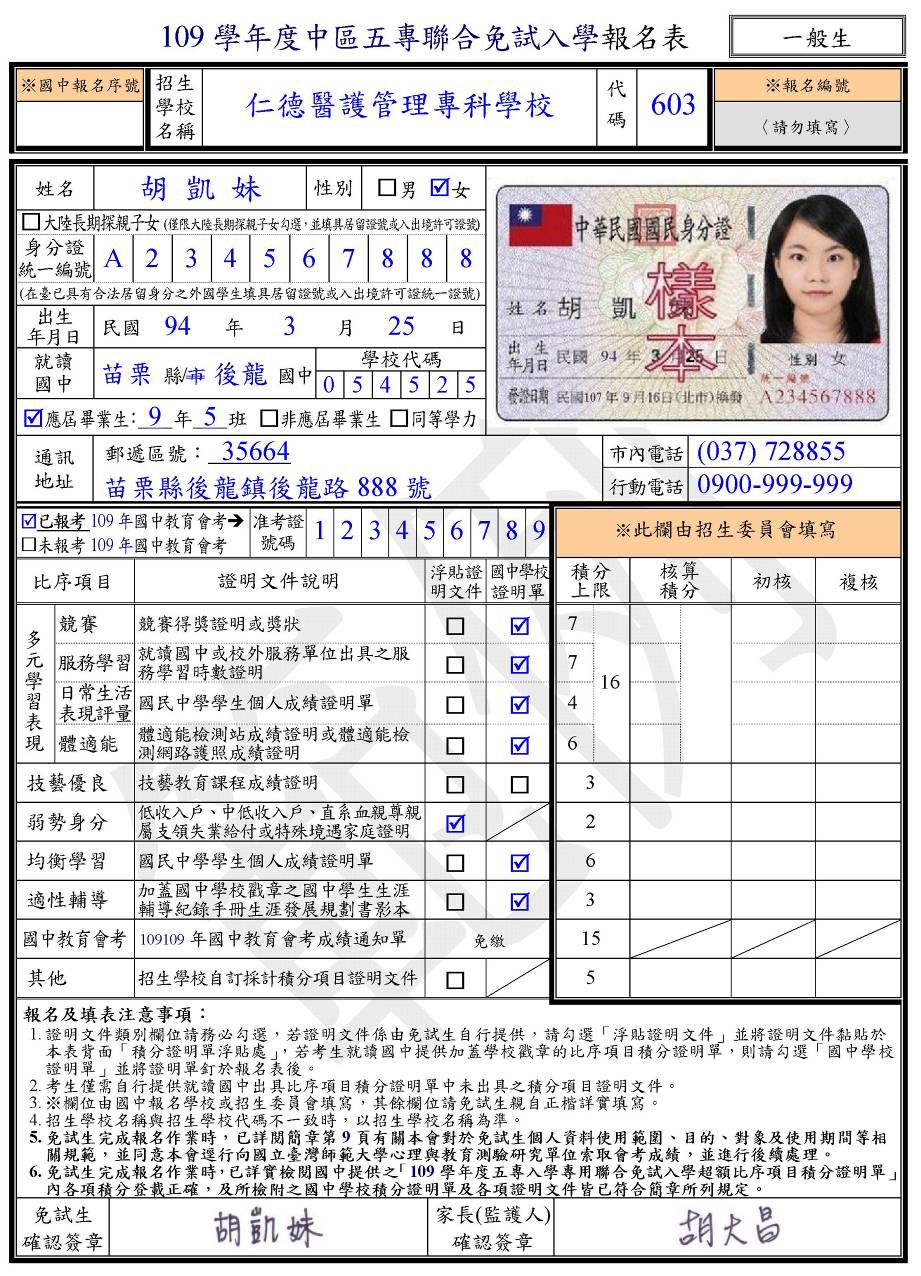 個人基本資料
欲報名招生學校名稱及代碼
各項成績來源說明
報名學校若有採計其他加分項目，則需勾選並浮貼相關證明文件
學生及家長
簽名確認
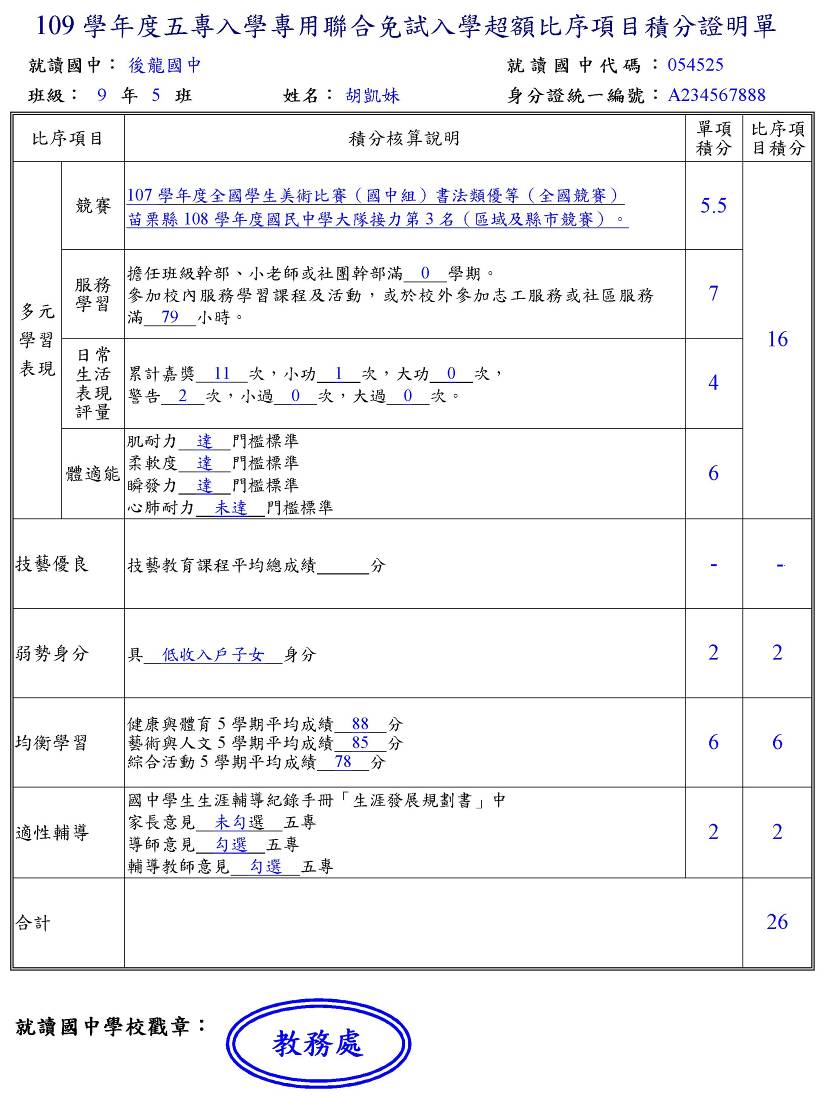 一般生報名表背面(白色)
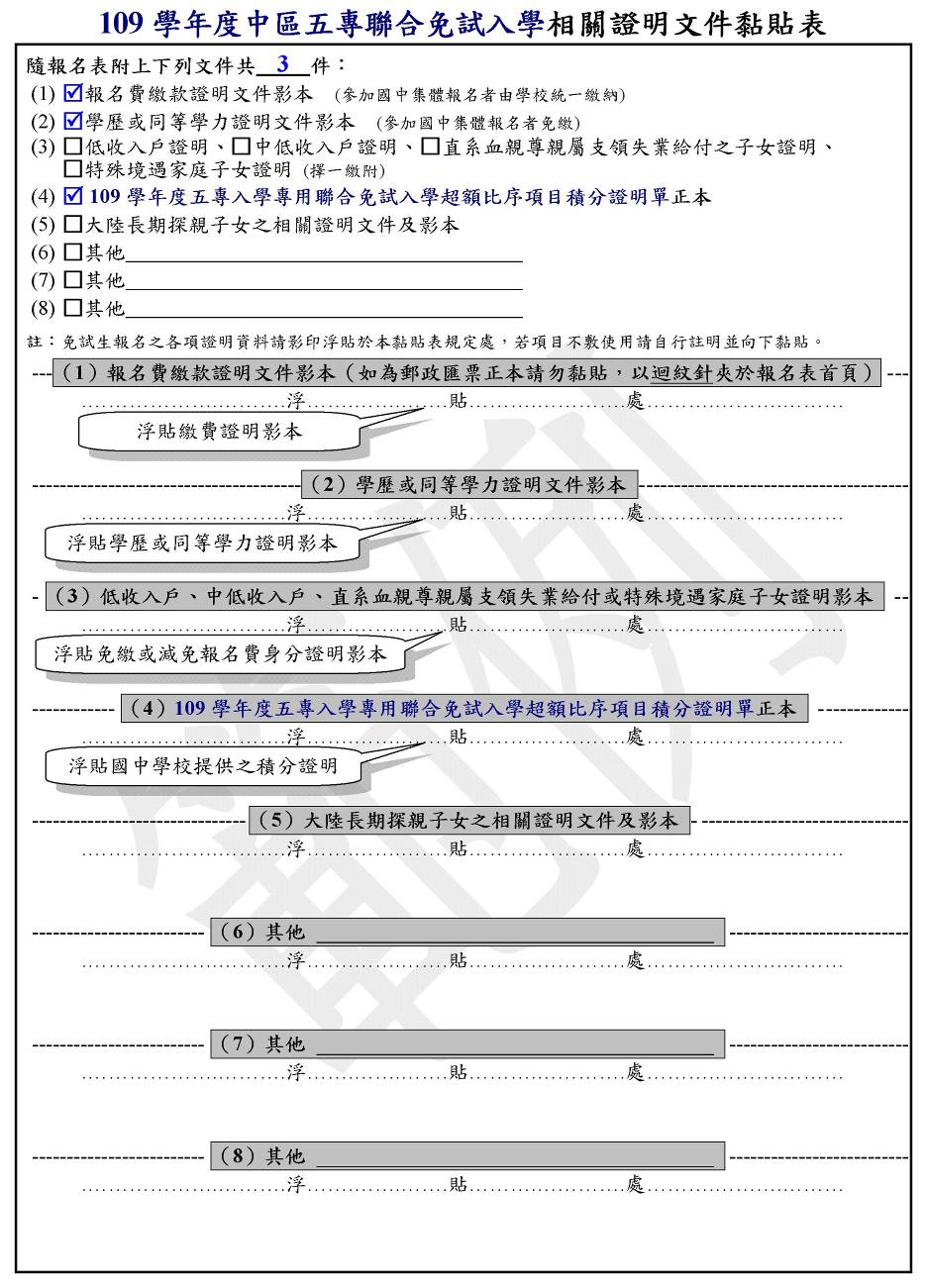 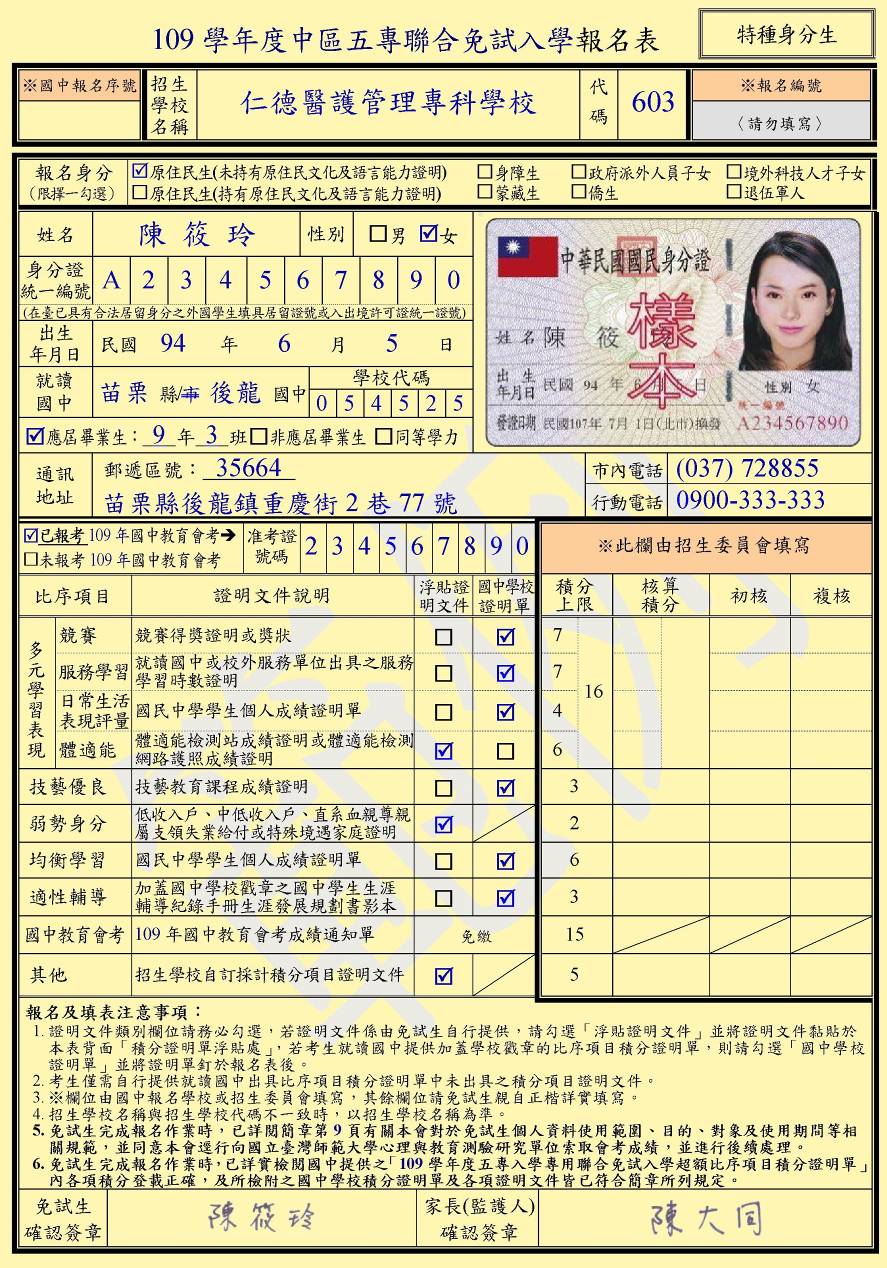 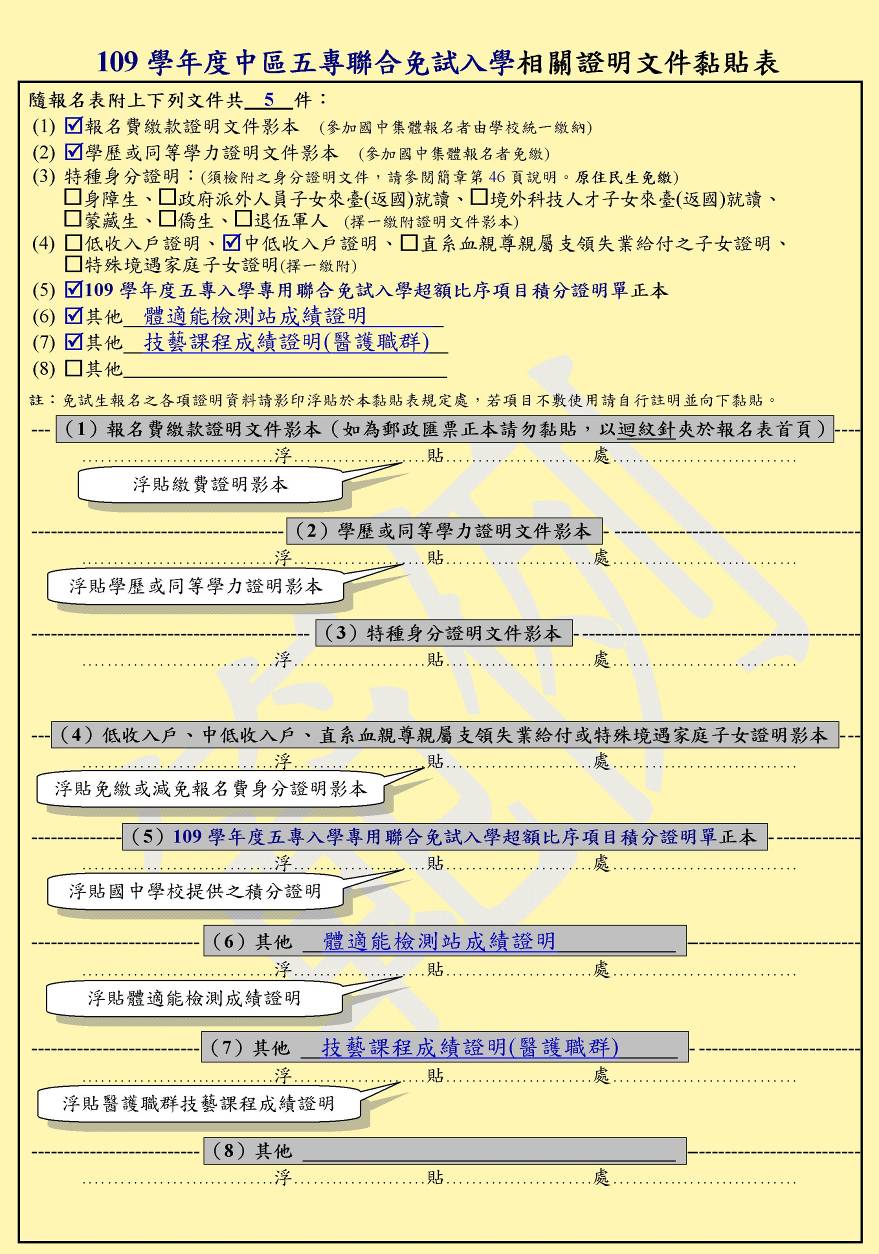 勾選身分別
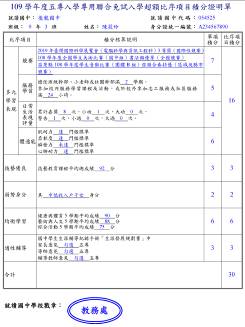 報名表填寫範例：特種生報名表(黃色)
中區五專聯合免試入學官方LINE
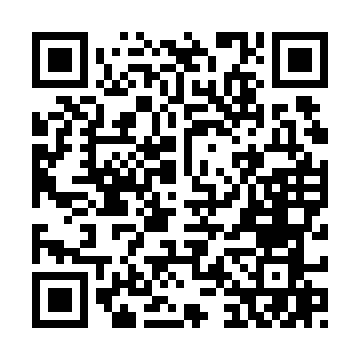 提供最即時的報名資訊
提供雙向溝通平台
中區五專網路探索學習
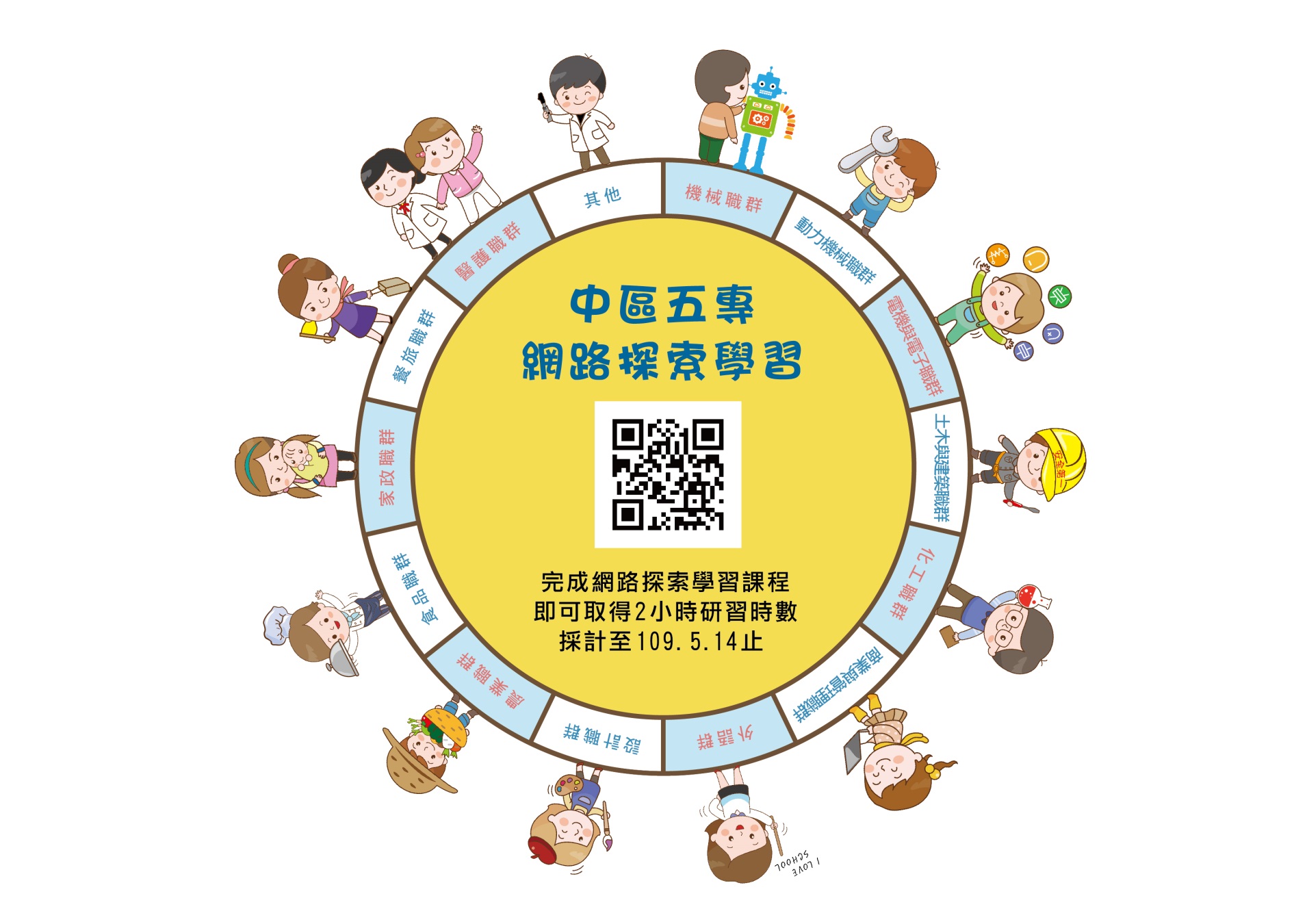 現場登記分發報到作業
影片欣賞
簡報完畢
謝謝聆聽